муниципальное бюджетное общеобразовательное учреждение Собинского района 
средняя общеобразовательная школа №4 г.Собинки
Из опыта организации
методической работы с кадрами 
по подготовке к ГИА 
в рамках реализации
ФГОС ООО
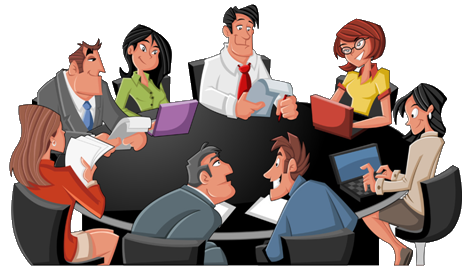 Районный семинар заместителей директоров по учебной работе, февраль 2020 года
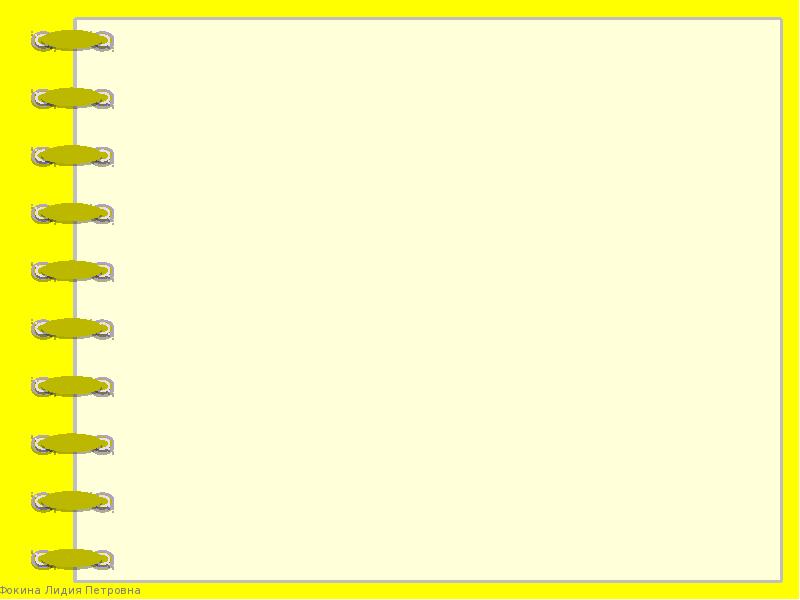 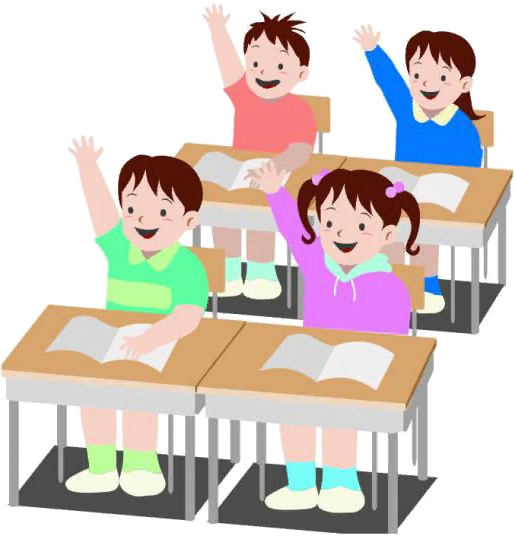 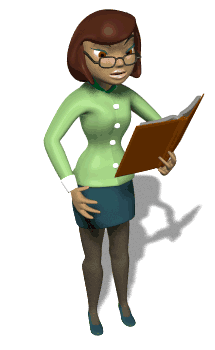 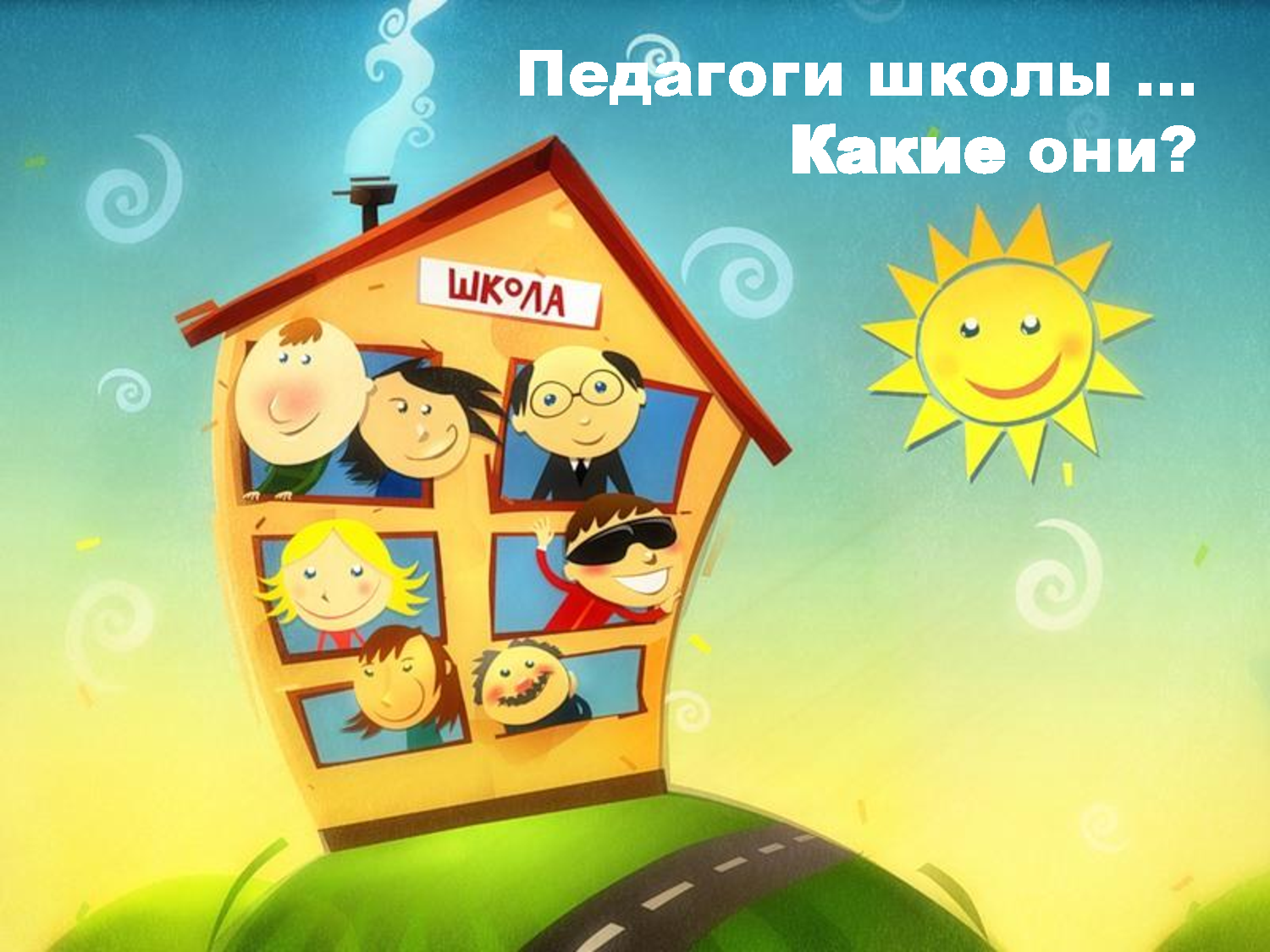 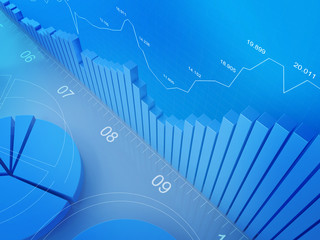 ВСЕГО ПЕДАГОГОВ
44
ПЕДАГОГОВ В ВОЗРАСТЕ ДО 35 ЛЕТ
5 человек
СРЕДНИЙ ВОЗРАСТ 
47 лет
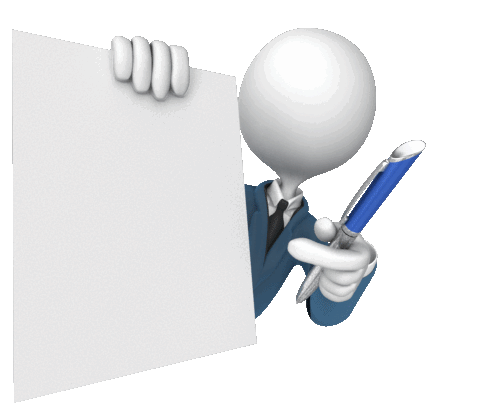 87% 
имеют высшую и 1 квалификационные категории
91%
  имеют высшее профессиональное образование
Кадровый 
потенциал
57%
имеют курсовую подготовку 1 раз 
в три года
16%
имеют курсовую подготовку по работе с детьми с ОВЗ
19,4%
 педагоги- мужчины
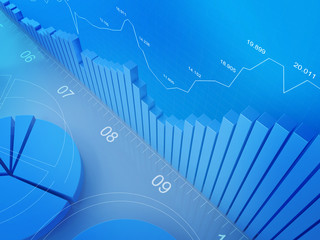 Курсовая подготовка
педагогические советы
Методический совет и Школьные методические центры
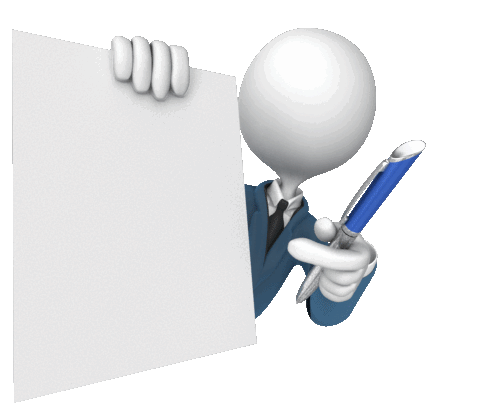 Обучающие и методические семинары
Индивидуальные консультации
Повышение
методического уровня педагогов
Открытые уроки и мастер- 
классы
Методические недели и конференции
Анкетирование педагогов
Марафон педагогических идей
Самообразование педагога
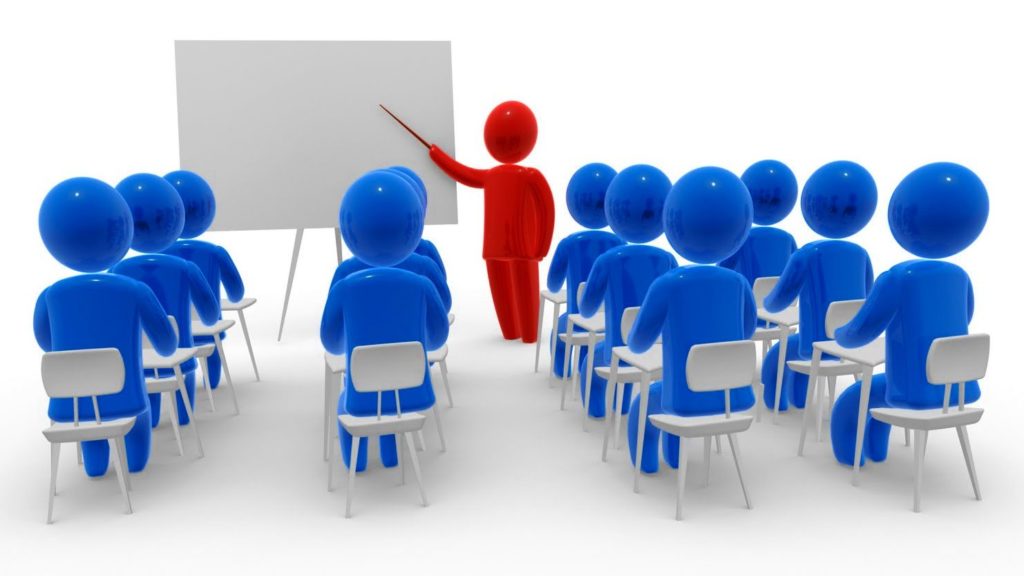 18 педагогов
7 человек прошли курсовую подготовку (39%)
4 педагога запланированы на 2020 год (22%)
Курсы
 по подготовке
 учащихся к ГИА
61%
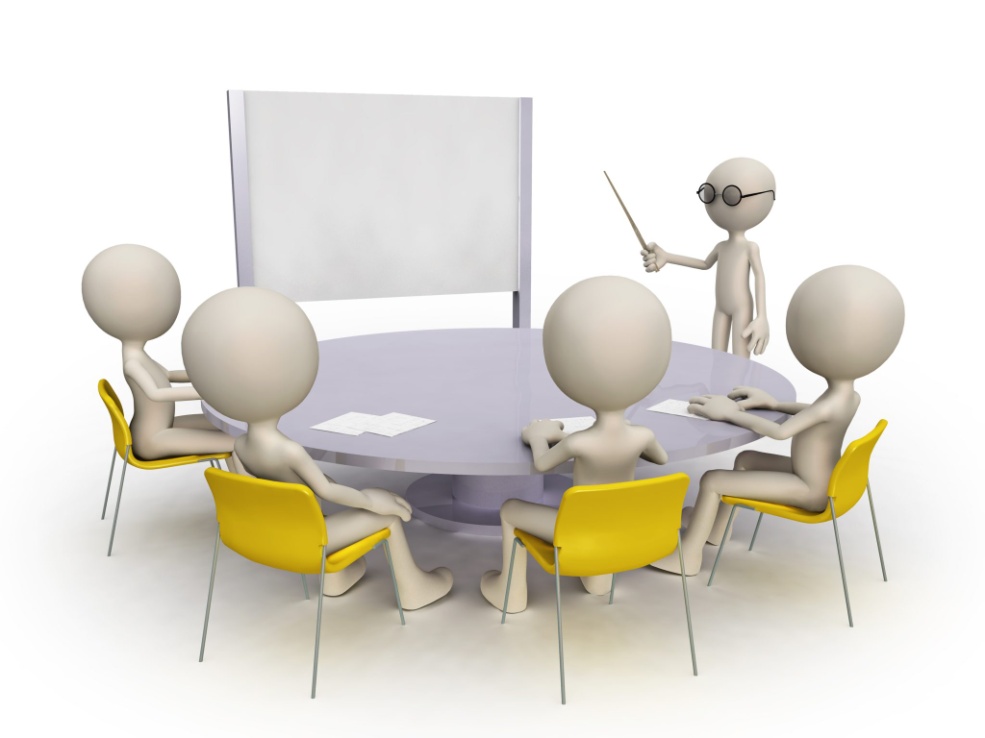 Проектно-исследовательская деятельность как условие развития творческой личности школьников
Технология и приемы подготовки к проведению итогового собеседования по русскому языку
Особенности подготовки к
 государственной итоговой аттестации  
для обучающихся по ФГОС
Технология сопровождение индивидуального проекта обучающихся, формы и способы фиксации результатов
О преемственности в оценке метапредметных результатов в начальной и основной школе
Система работы учителей-предметников с неуспевающими и  слабоуспевающими учащимися.
Проблема объективности оценивания знаний выпускников в подготовке к государственной итоговой аттестации. Разработка плана мероприятий по повышению качества подготовки выпускников к ГИА.
«Актуальные вопросы подготовки обучающихся к ОГЭ»
Планируемые изменения в КИМах ОГЭ, ЕГЭ, устного собеседования в 2020 году.
Рассмотрение проектов документов, определяющих структуру и содержание контрольных измерительных материалов.
Индивидуальная образовательная траектория обучающихся по подготовке к сдаче ОГЭ как способ повышения качества образования
Продуктивность деятельности учителей- предметников при подготовке обучающихся к ГИА
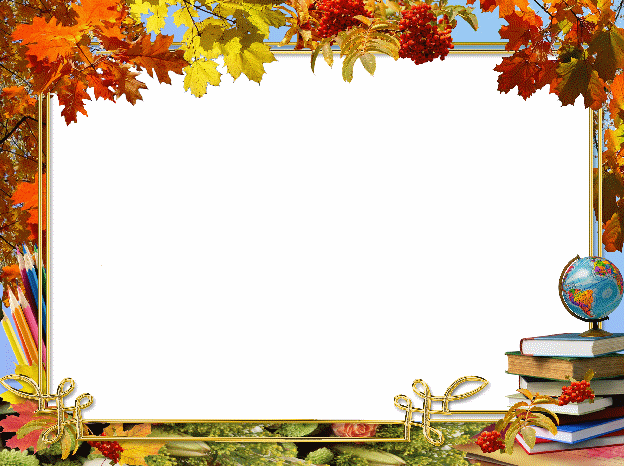 Проектирование универсальных
учебных действий 
в основной школе 
в соответствии 
с требованиями 
ФГОС ООО
Март 2016 г.
ПЕДАГОГИЧЕСКИЙ СОВЕТ
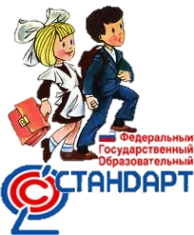 Метапредметный подход в обучении
           как основное требование ФГОС.

Деятельность учителя- предметника 
по оценке метапредметных
 результатов освоения ООП ООО
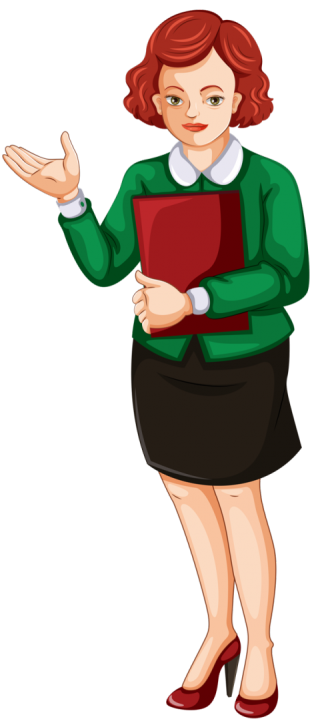 Март 2017
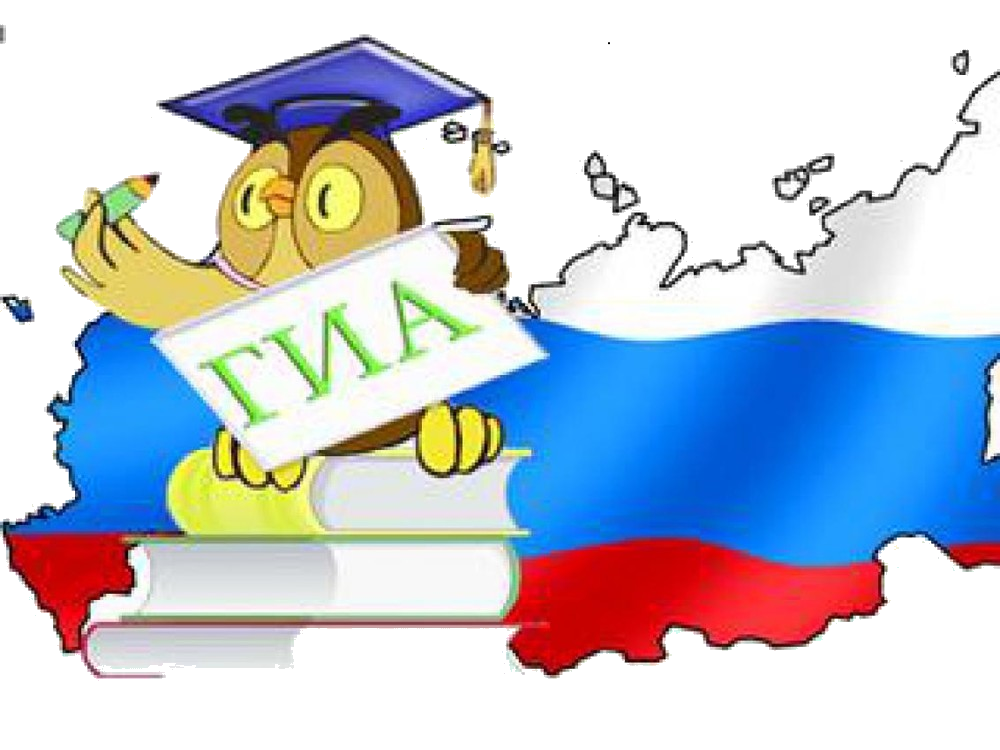 МБОУ СОШ №4 г.СОБИНКИ
декабрь 2017 г.
ПЕДАГОГИЧЕСКИЙ СОВЕТ
КАЧЕСТВО ПОДГОТОВКИ 
УЧАЩИХСЯ К ИТОГОВОЙ АТТЕСТАЦИИ.
ПРОБЛЕМЫ И ПУТИ ИХ РЕШЕНИЯ
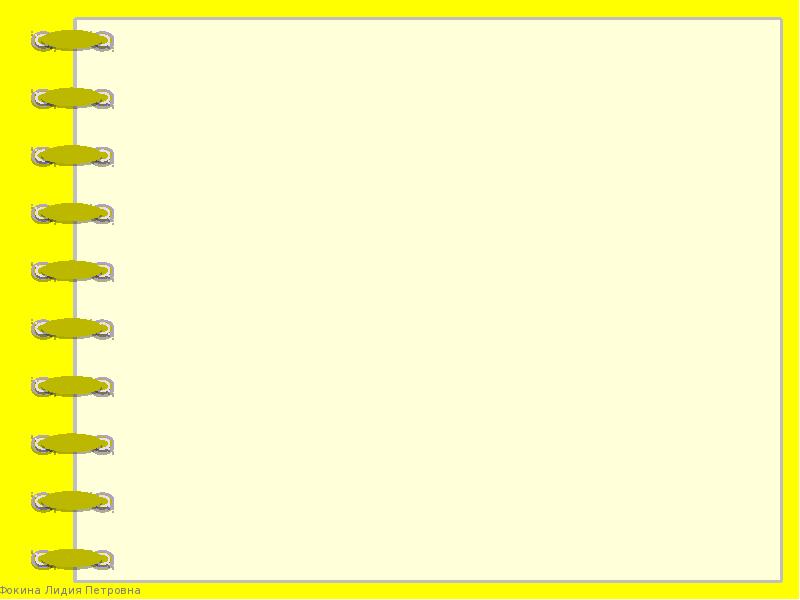 муниципальное бюджетное общеобразовательное учреждение
 Собинского района  средняя общеобразовательная школа №4 г.Собинки
Развитие профессиональных 
компетентностей педагогов 
как фактор повышения качества образования 
в соответствии с современными требованиями
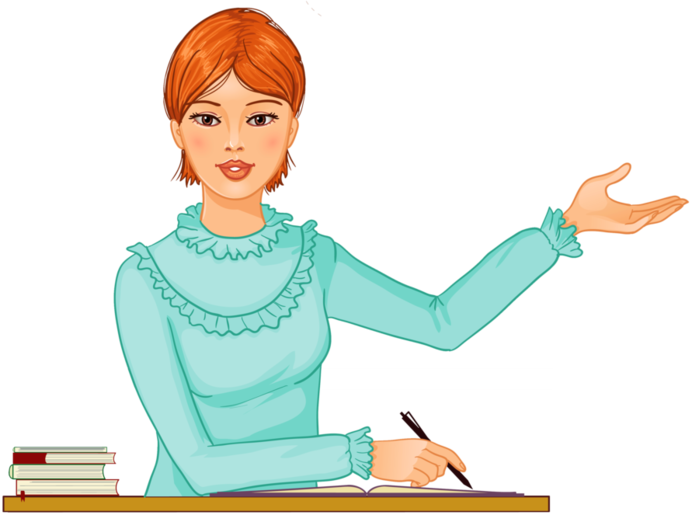 Май 2018
ПЕДАГОГИЧЕСКИЙ СОВЕТ – КВЕСТ ПО ТЕМЕ:

Формирование  смыслового чтения - необходимое условие формирования и развития метапредметных компетенций
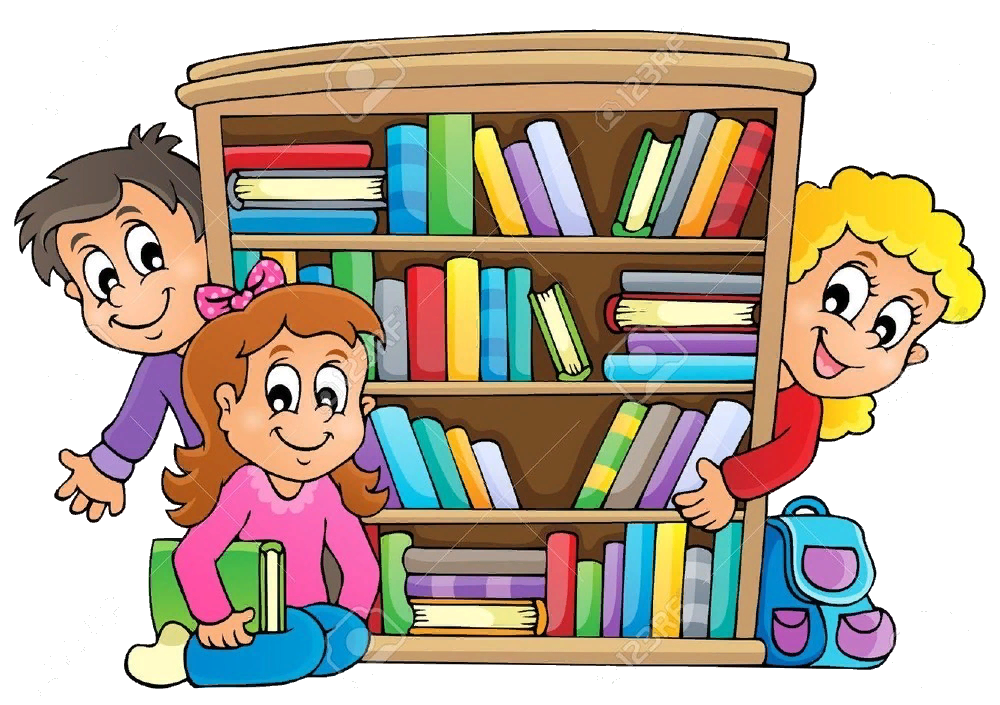 Декабрь 2018 г.
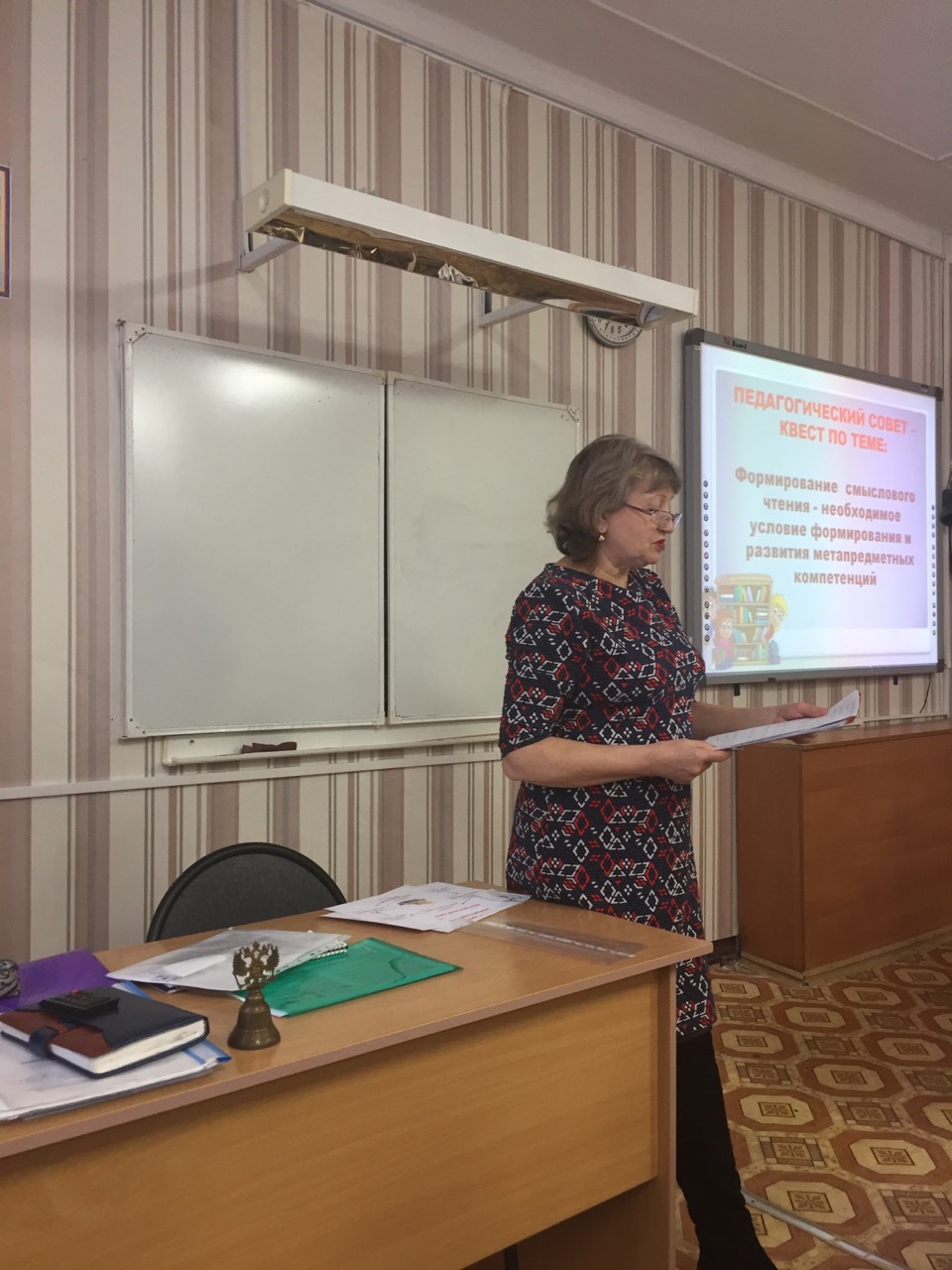 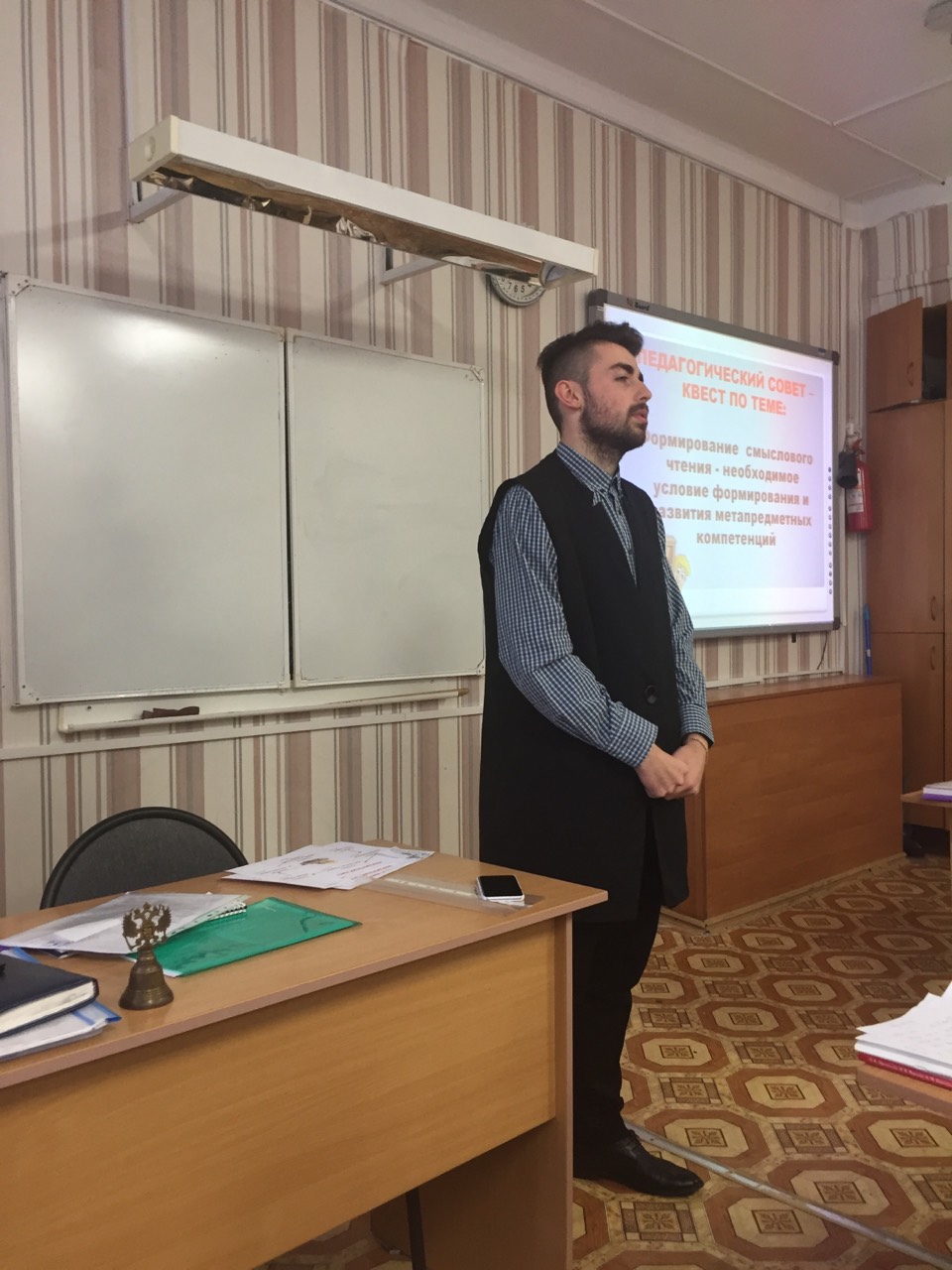 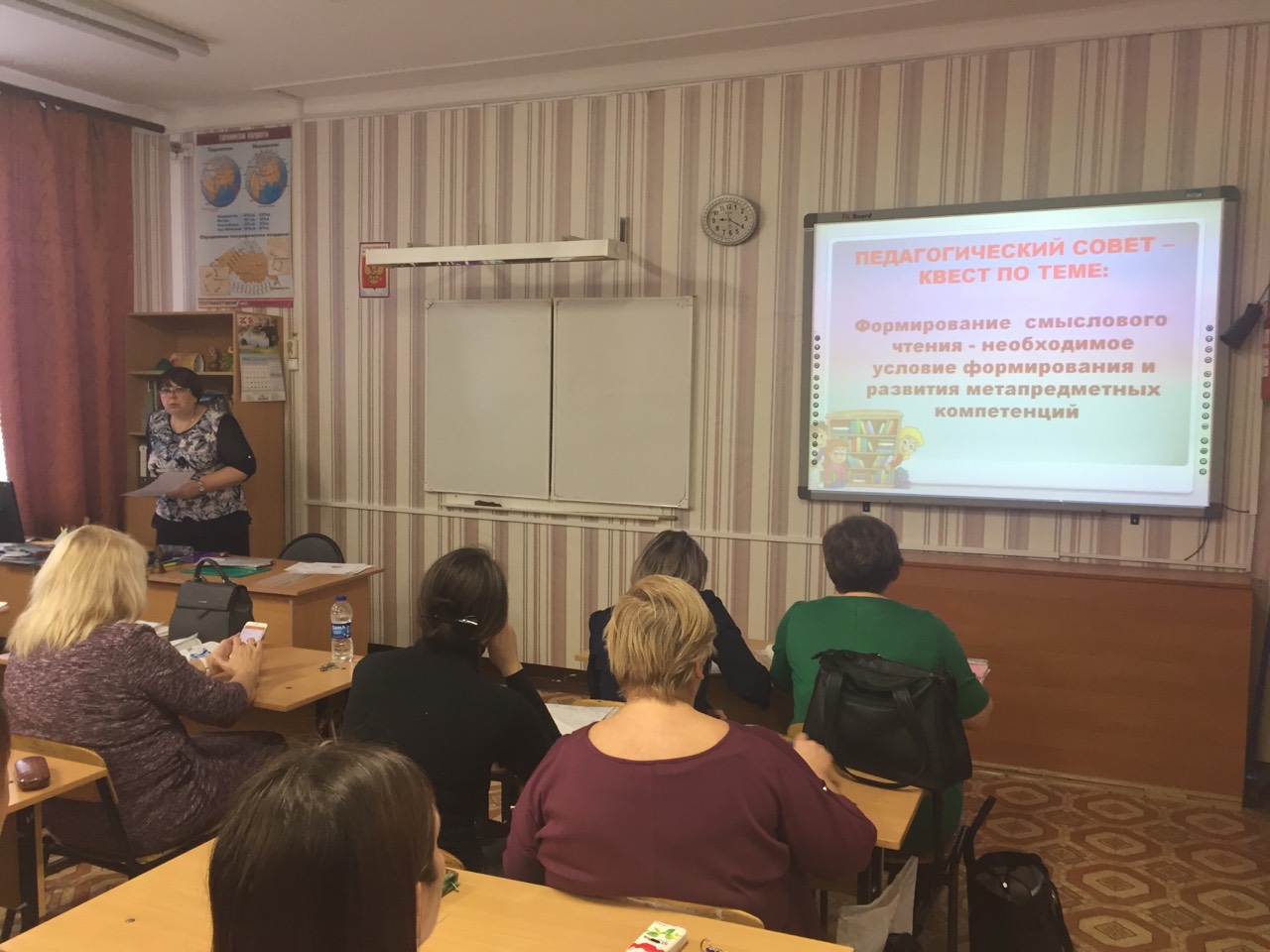 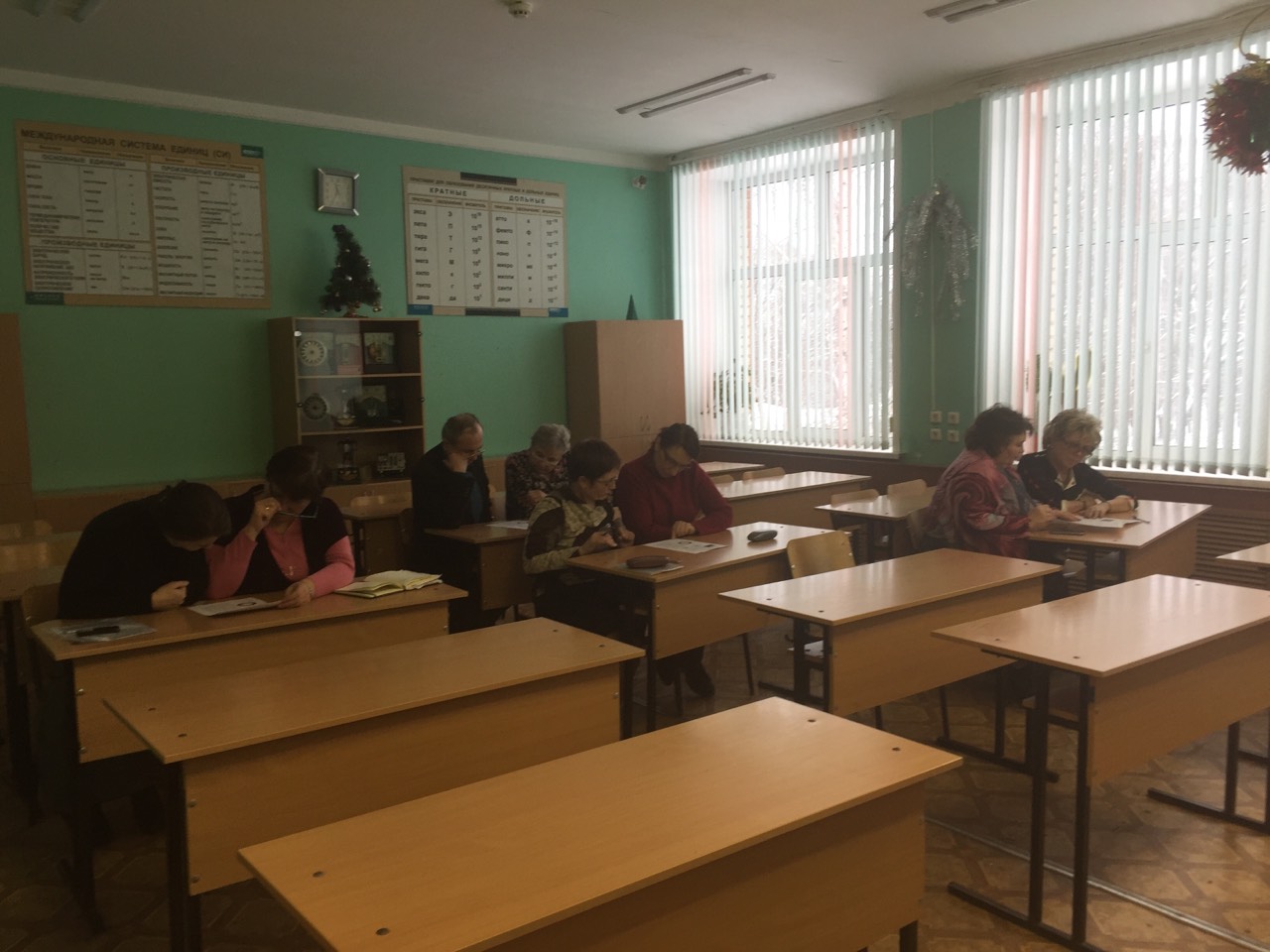 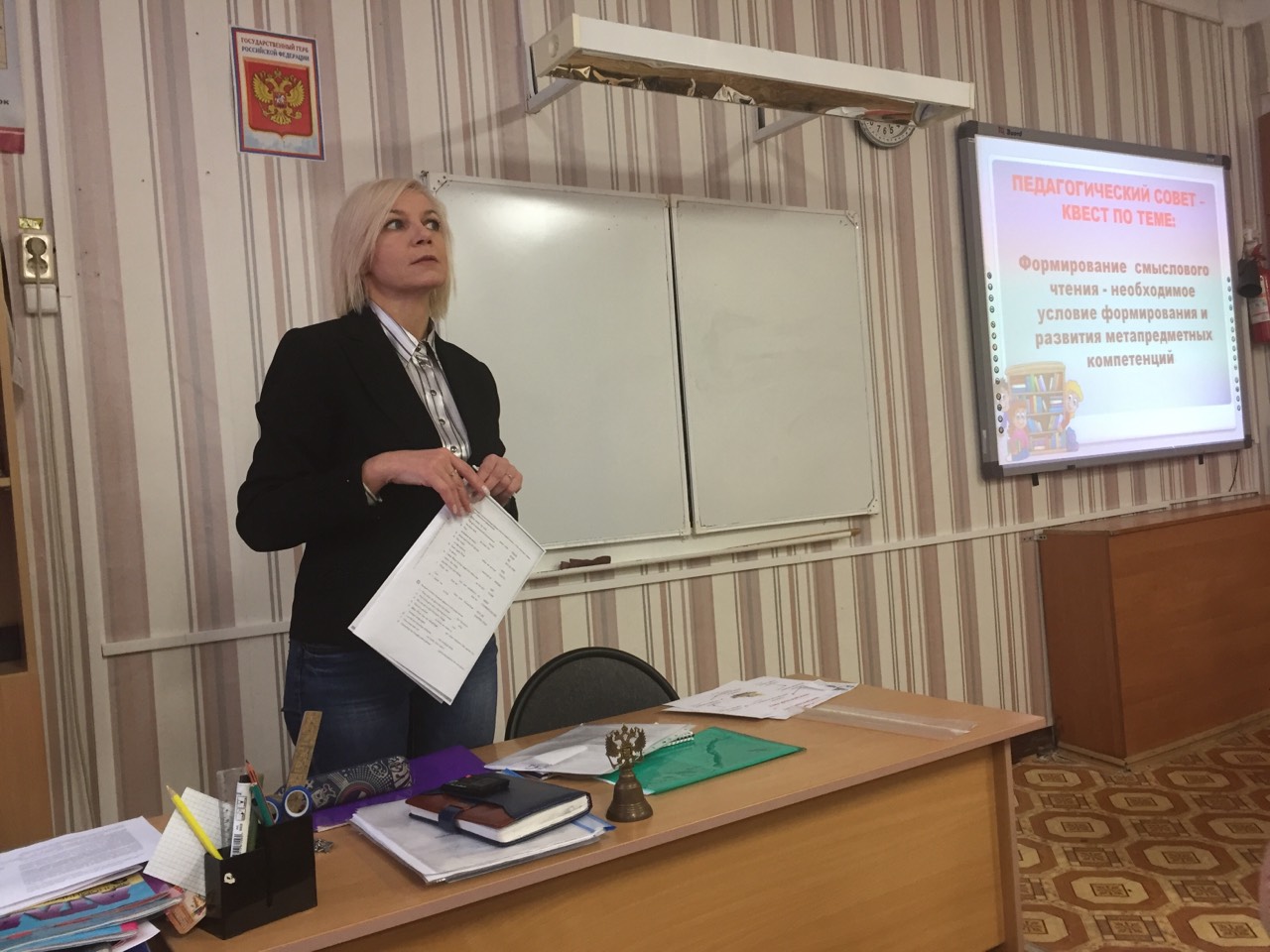 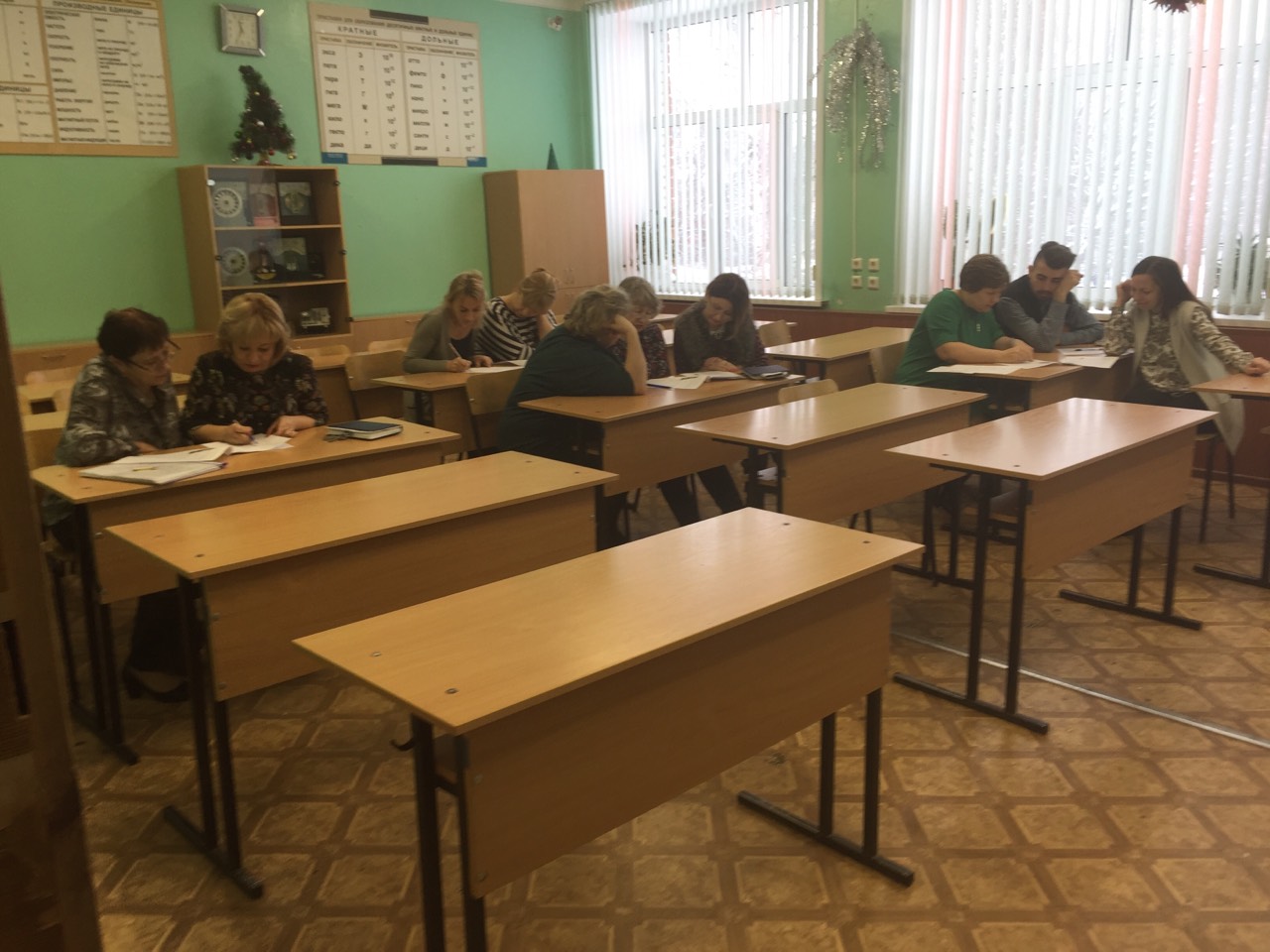 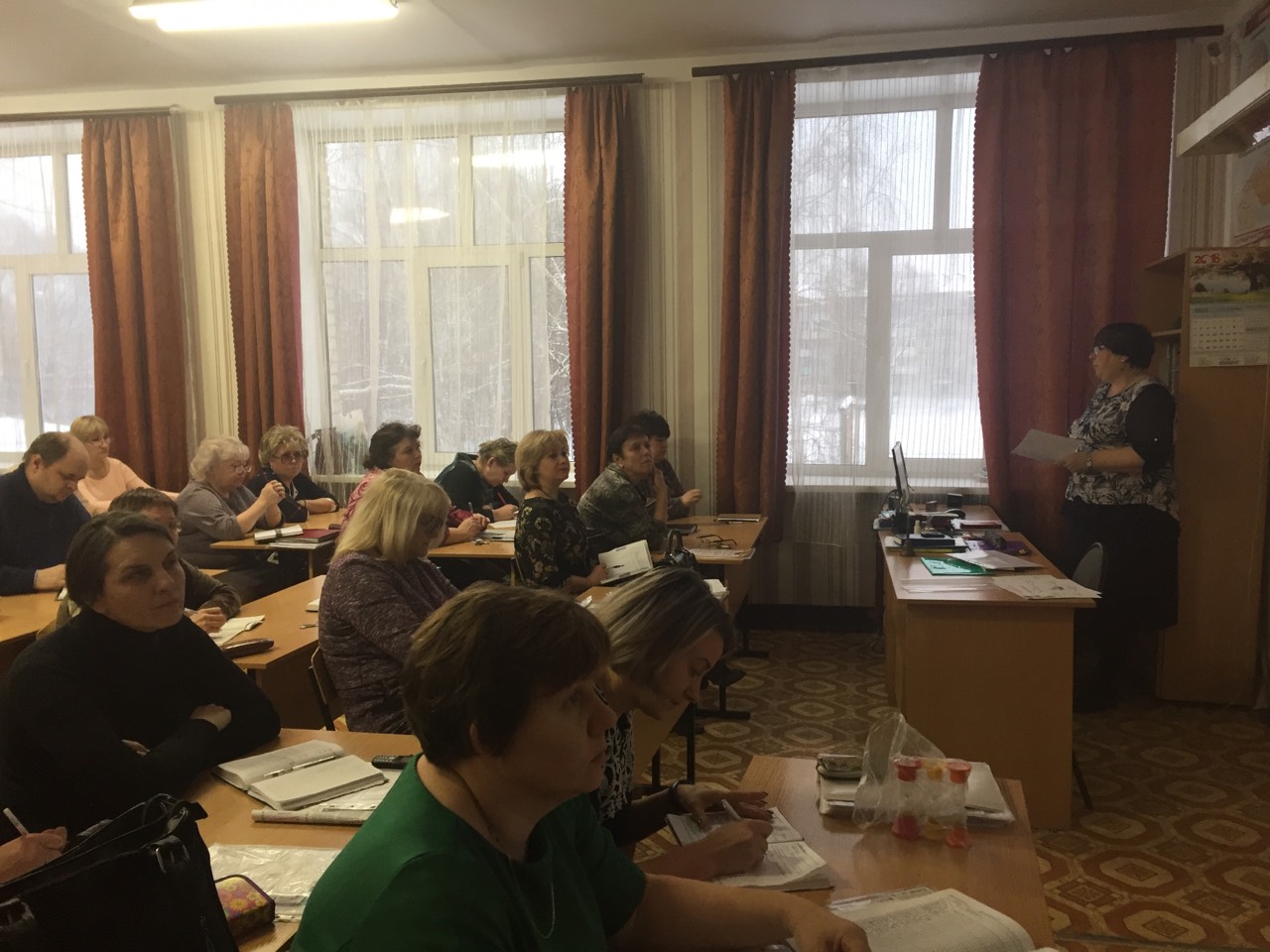 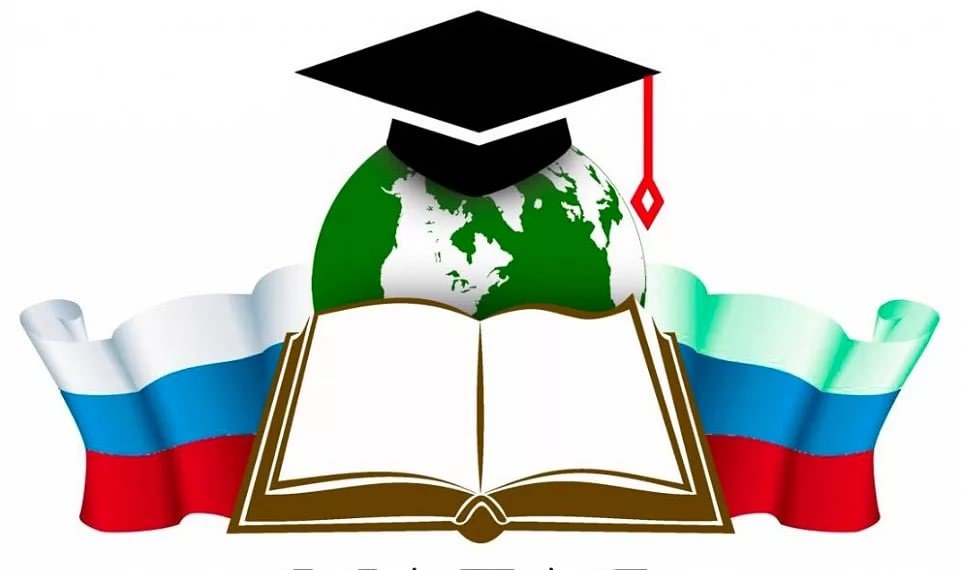 МАРАФОН ПЕДАГОГИЧЕСКИХ ИДЕЙ
ГИА
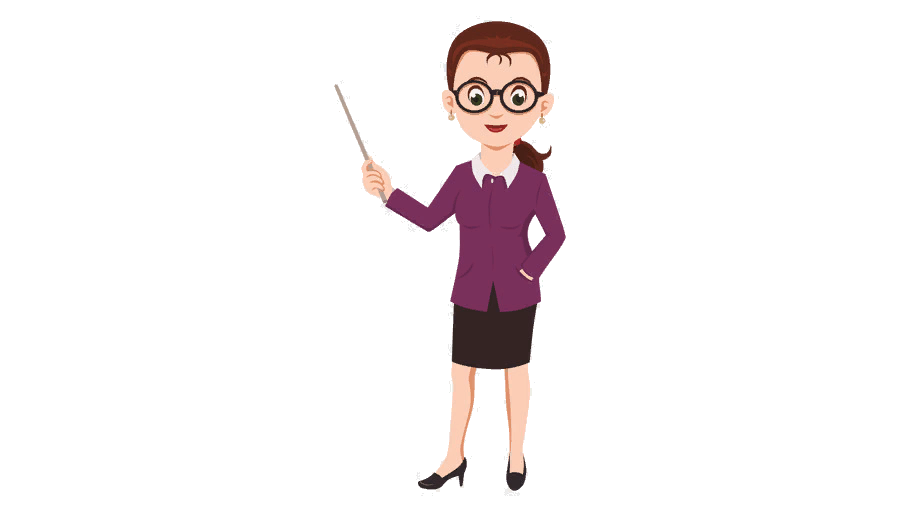 Мастер-классы 
педагогов
по подготовке к ГИА 
«Я делаю так»
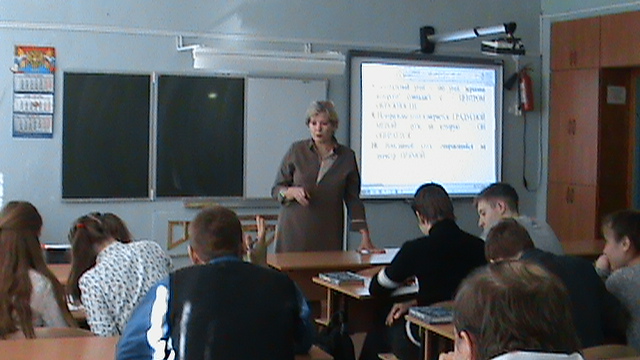 КУДРЯВАЯ Елена Вячеславовна,
 учитель математики
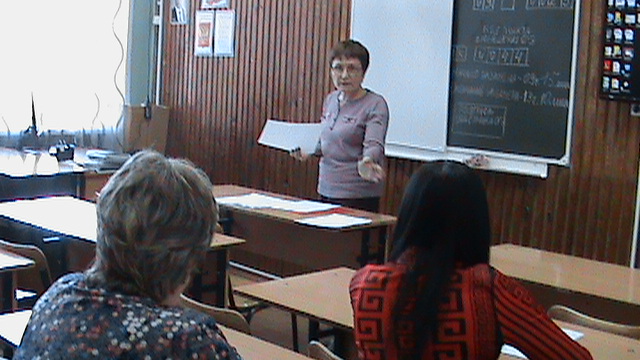 КОРНЕЙ Ольга Николаевна,
учитель русского языка и литературы
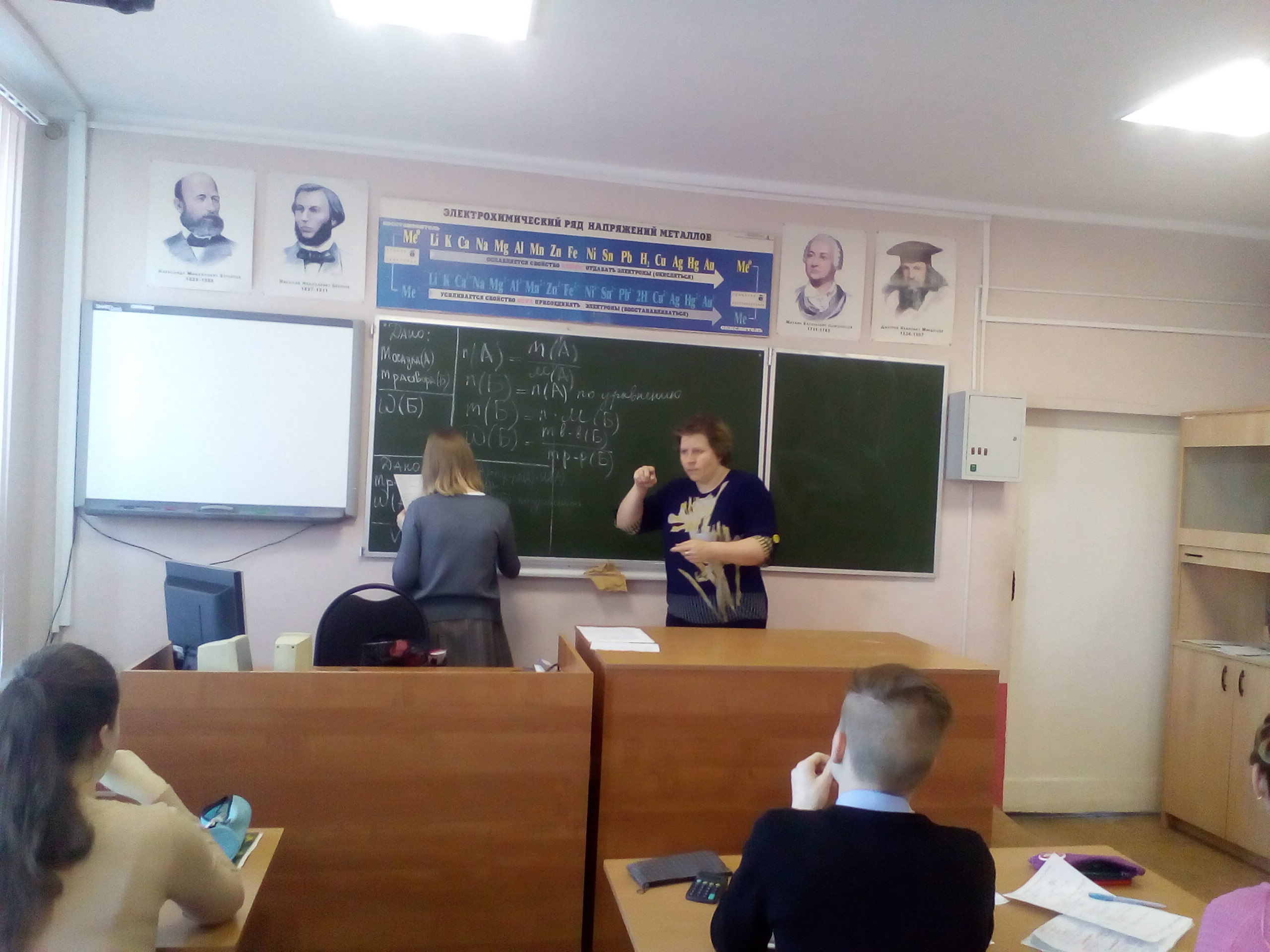 БУРДИНА Наталья Юрьевна, 
учитель химии
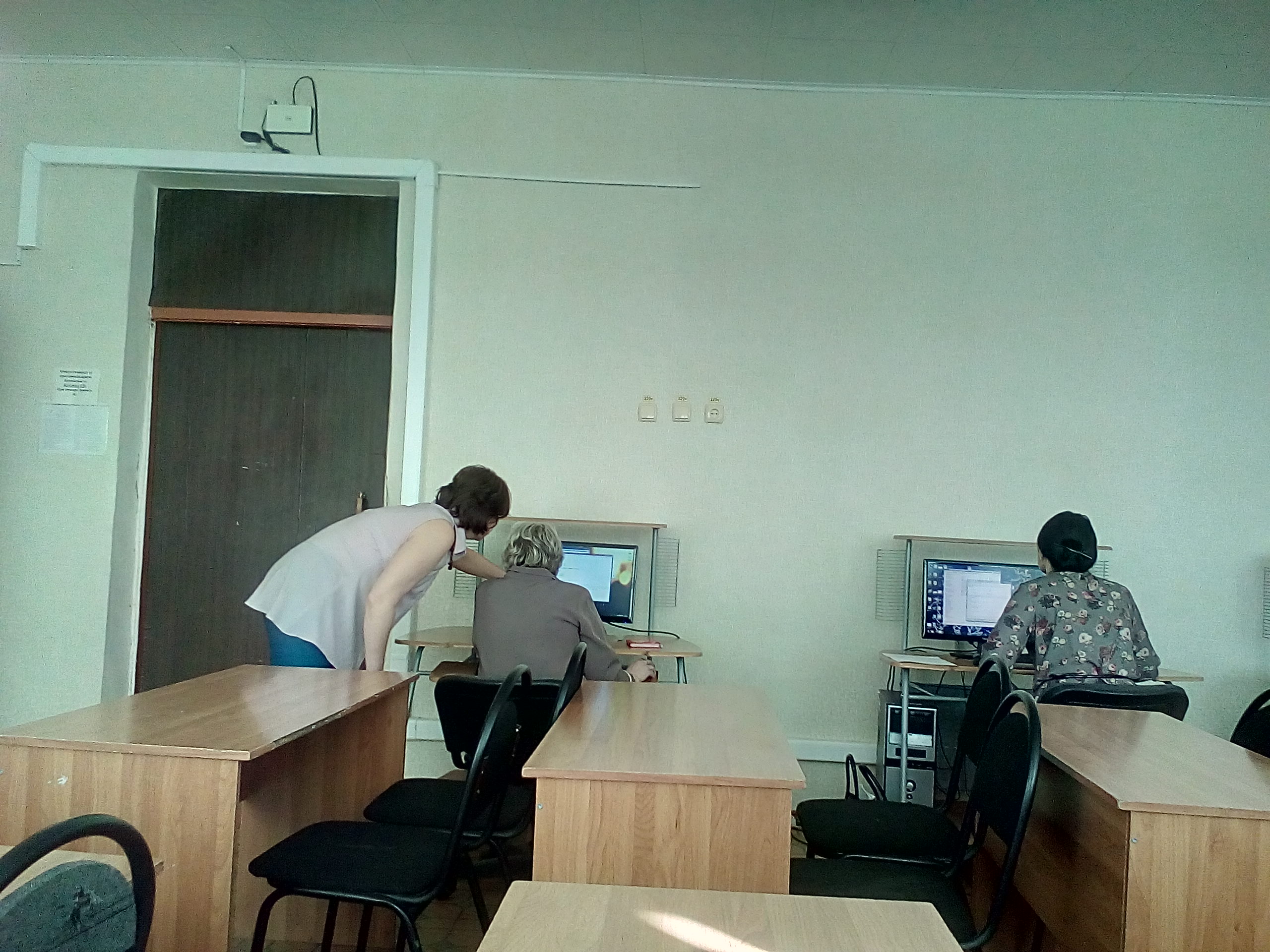 ЛИЗЕНЬ Ирина Станиславовна, 
учитель биологии
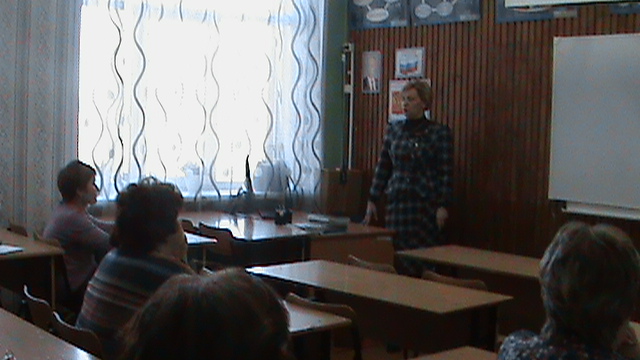 ПЕРФИЛОВА Юлия Вячеславовна, 
учитель истории и обществознания
МБОУ СОШ №2 г.Лакинска
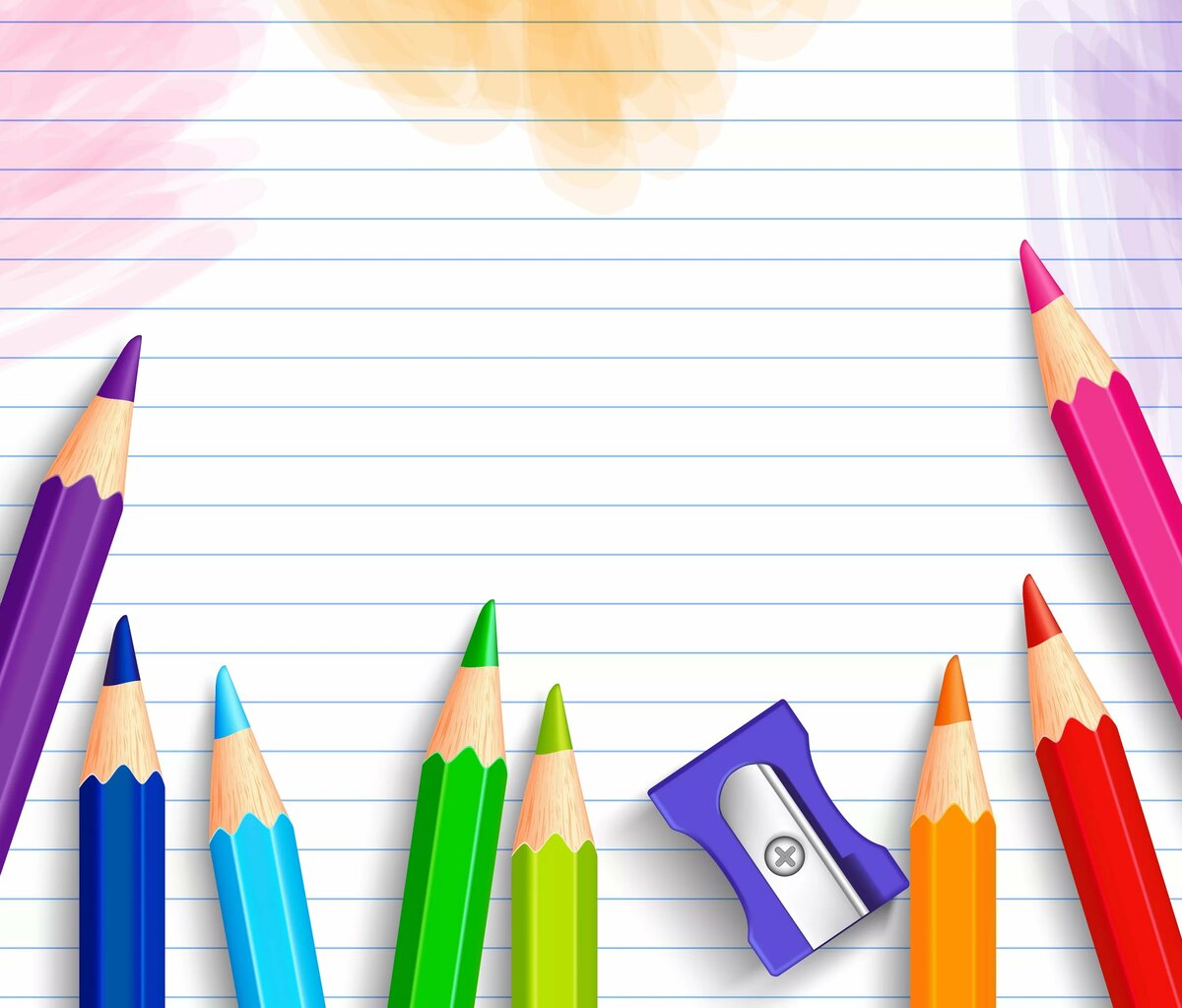 МАРАФОН ПЕДАГОГИЧЕСКИХ ИДЕЙ
От учителя к ученику: 
современные подходы к работе 
с неуспешными и 
низкомотивированными
учащимися
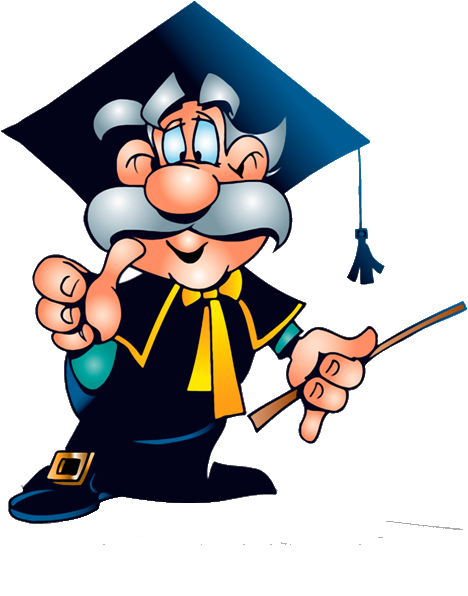 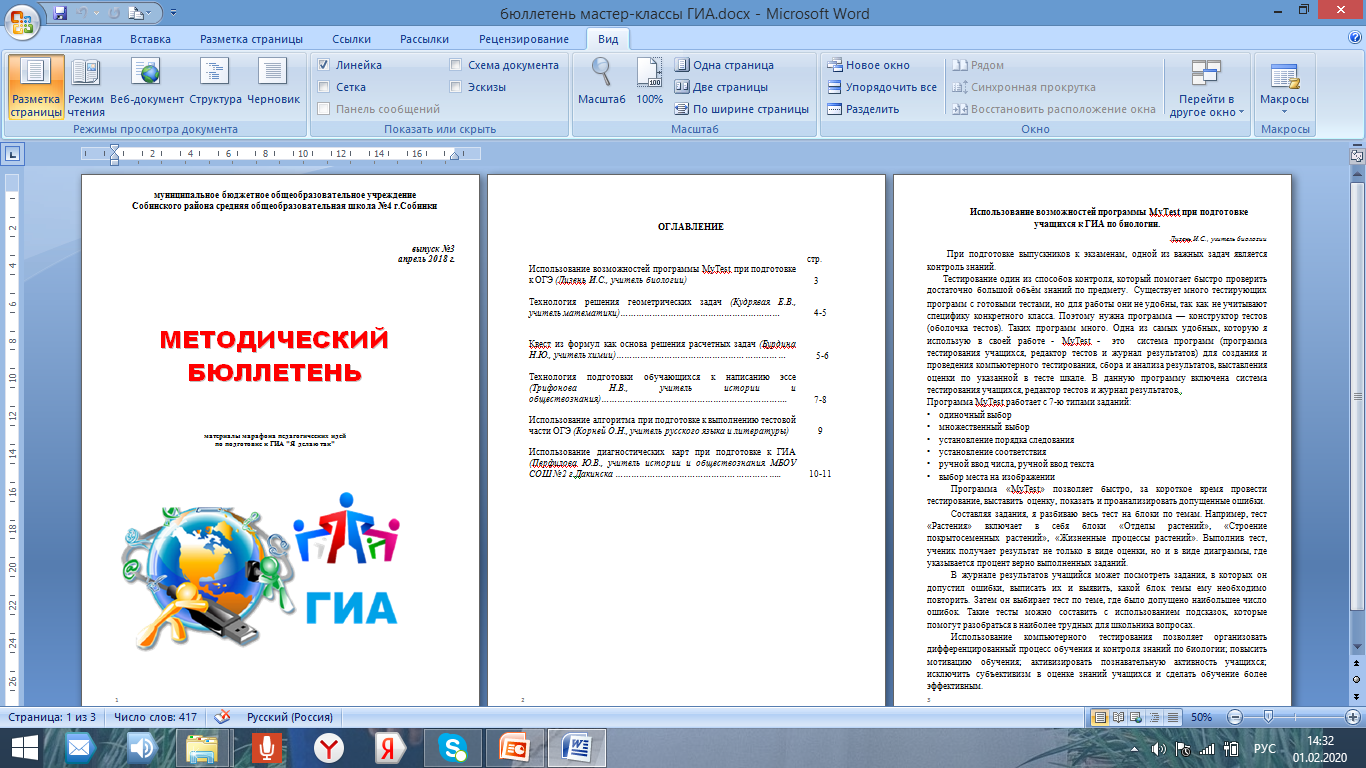 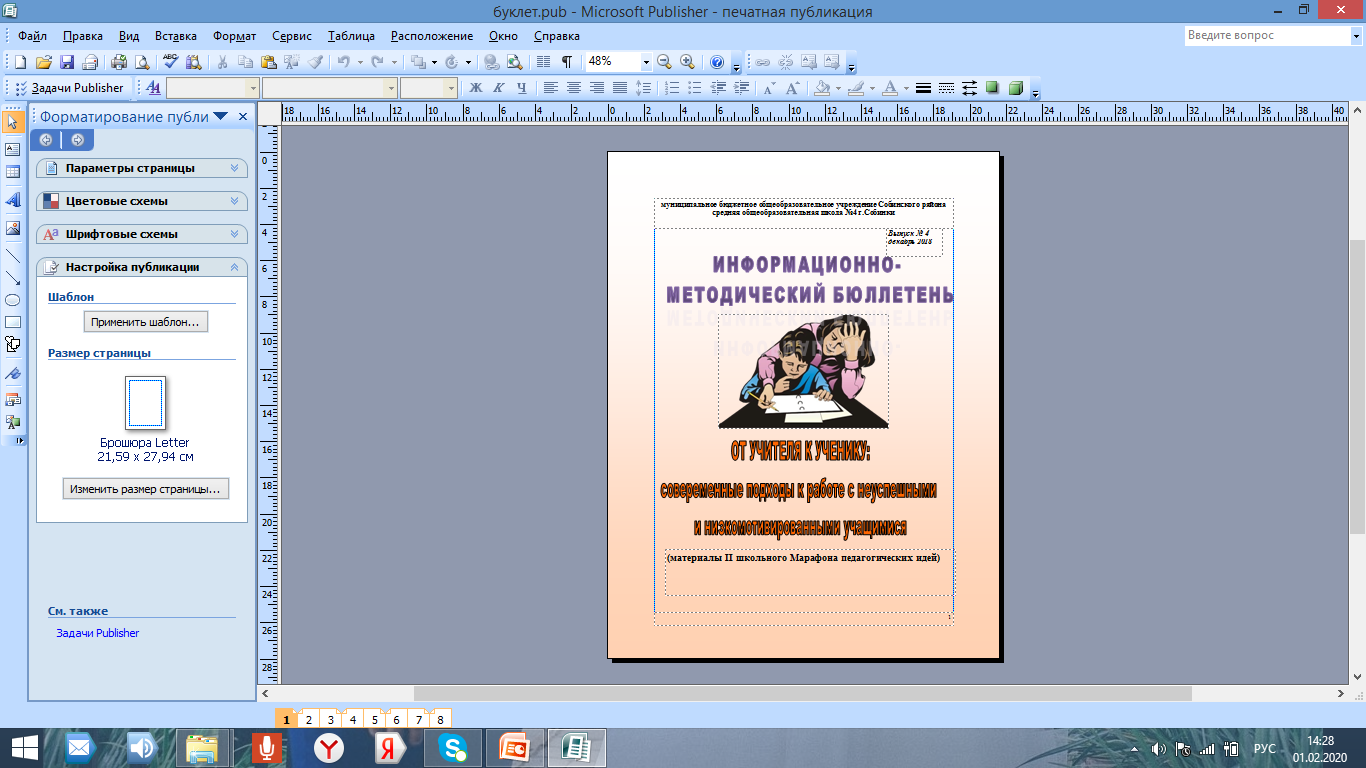 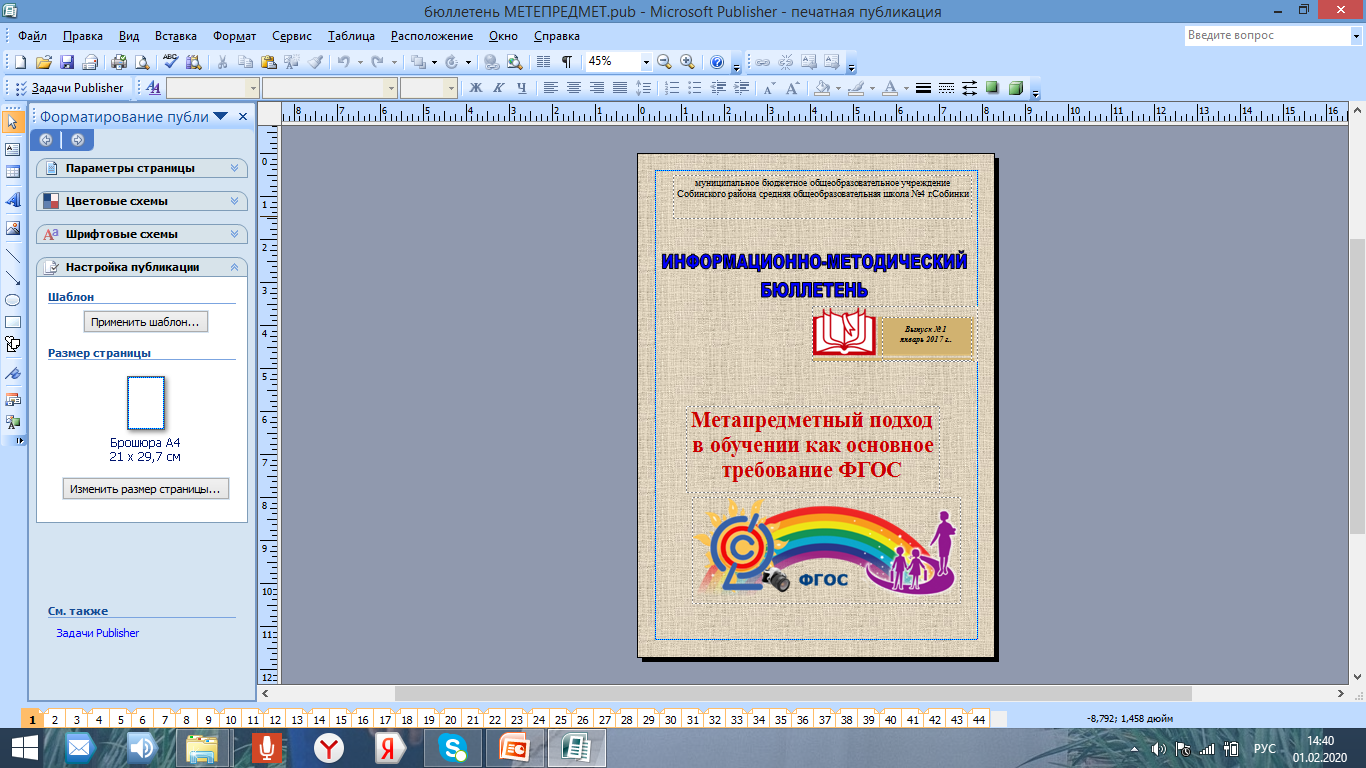 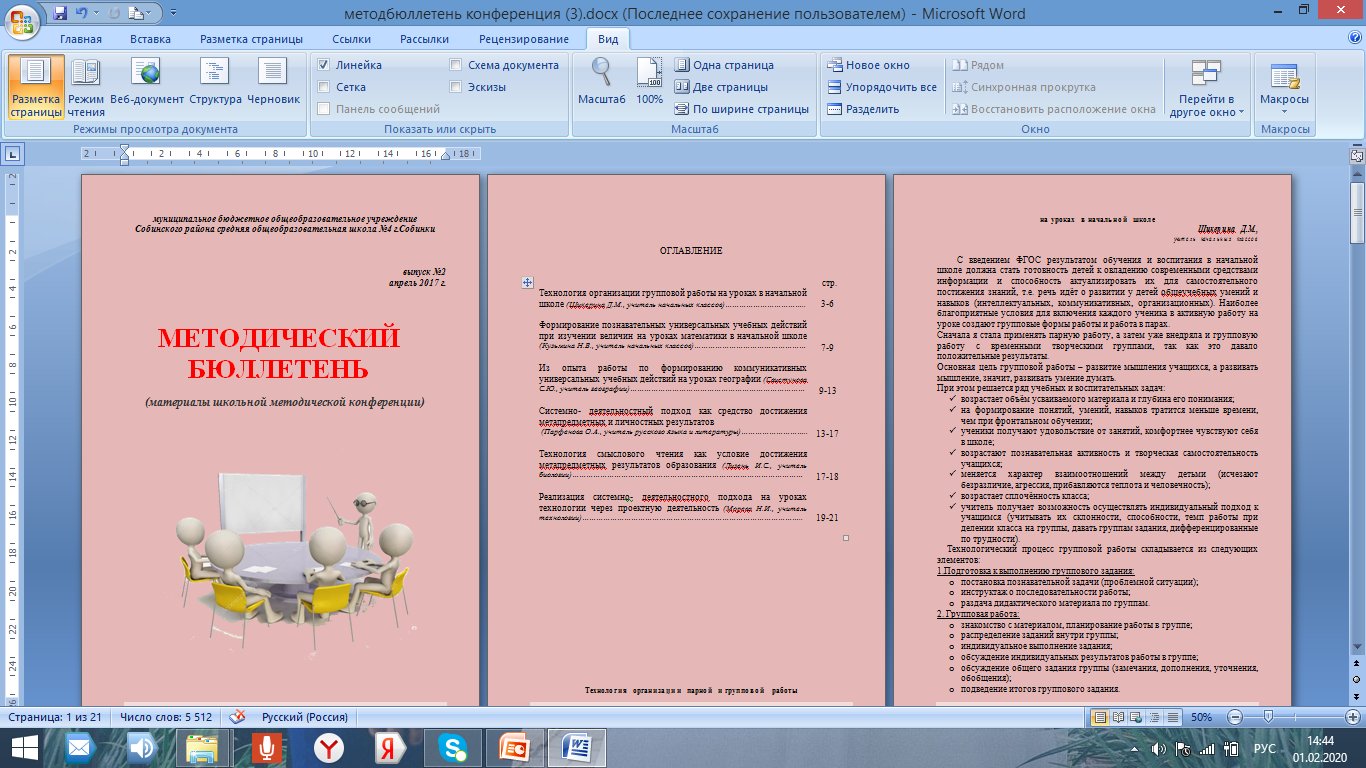